الصف : الأولالمادة : اللغة العربية الدرس : حرف الكاف
و
ك
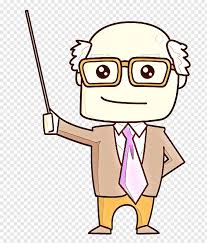 مخرجات التعلم
أن يكتب حرف الكاف بأشكاله المختلفة
أن يقرأ التلميذ حرف الكاف قراءة صحيحة مع الحركات والمدود
أن يميز الطالب حرف الكاف بين مجموعة من الحروف
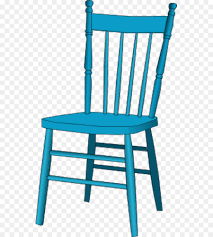 كرسي
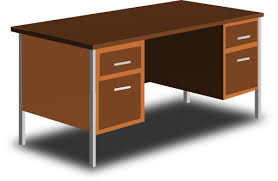 مكتب
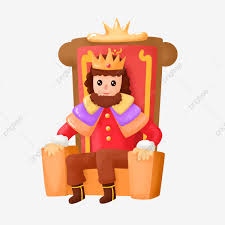 ملك
تأمل حرف الكاففي الكلمات التالية
كرسي
مكتب
ملك
دج
كـ  ـكـ  ـك  ك
تأمل حرف الكاف مع الحركات
مع الضمة
مع الفتحة
مع الكسرة
كَ
كُ
كِ
ـــــَ   ـــــُ   ـــــِ
تأمل حرف الكاف مع المدود الطويلة
مع الواو
مع الألف
مع الياء
كا
كو
كي
كا  كو  كي
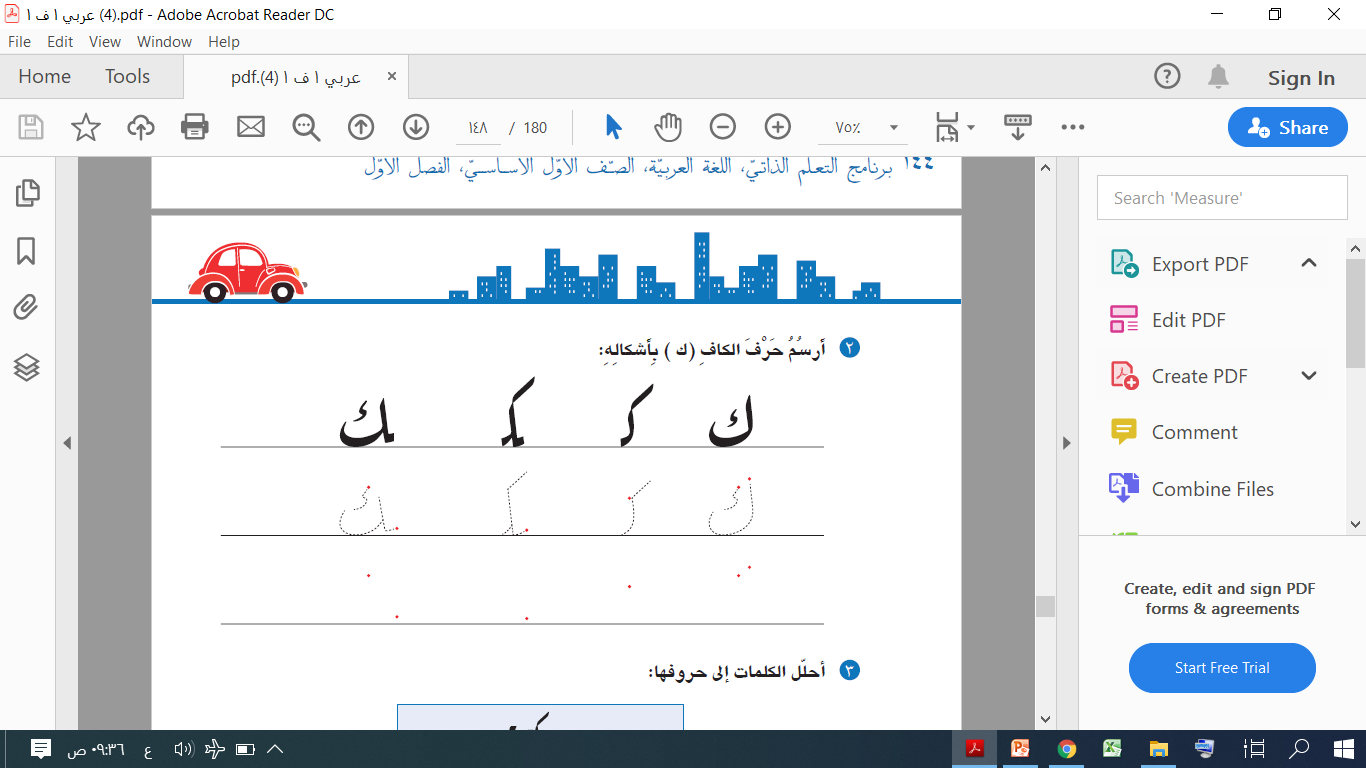 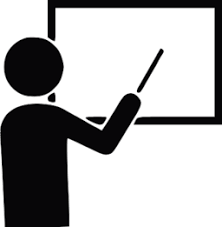 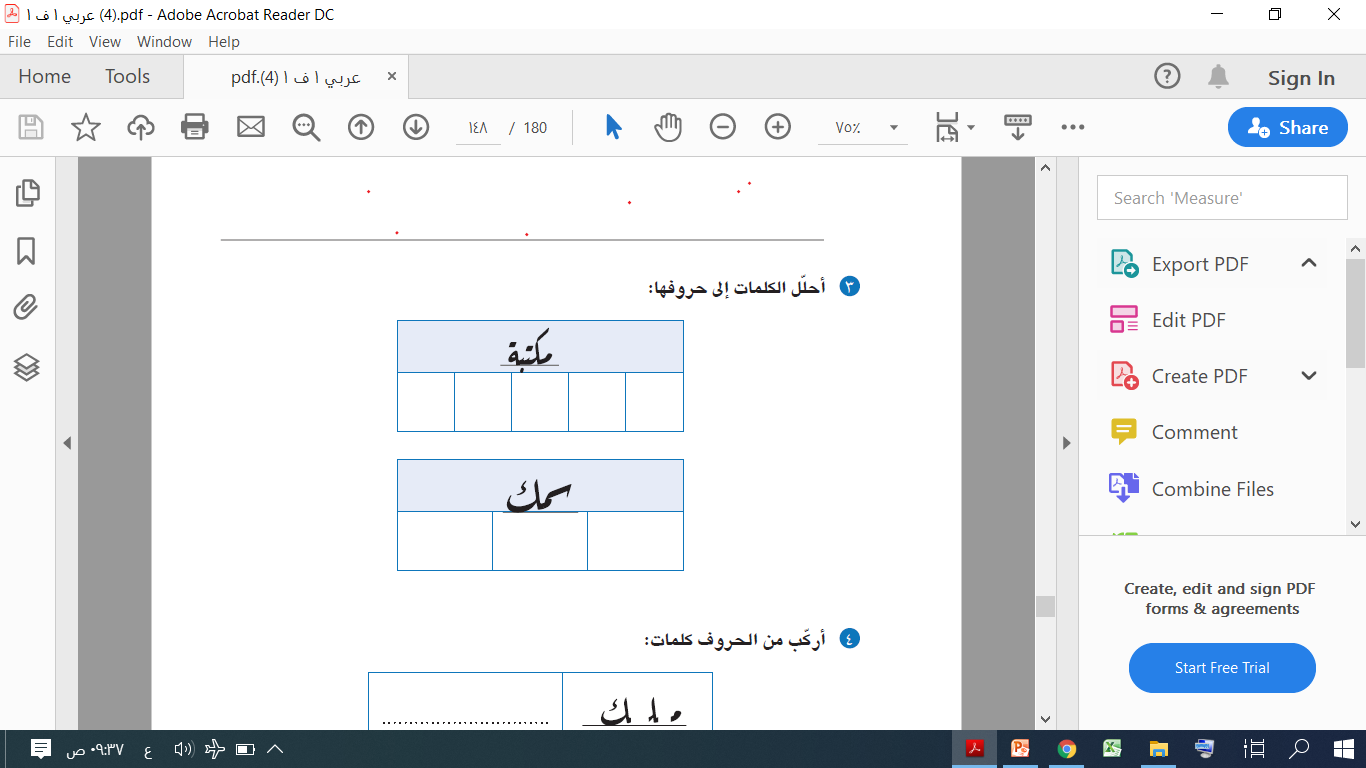 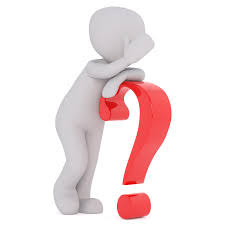 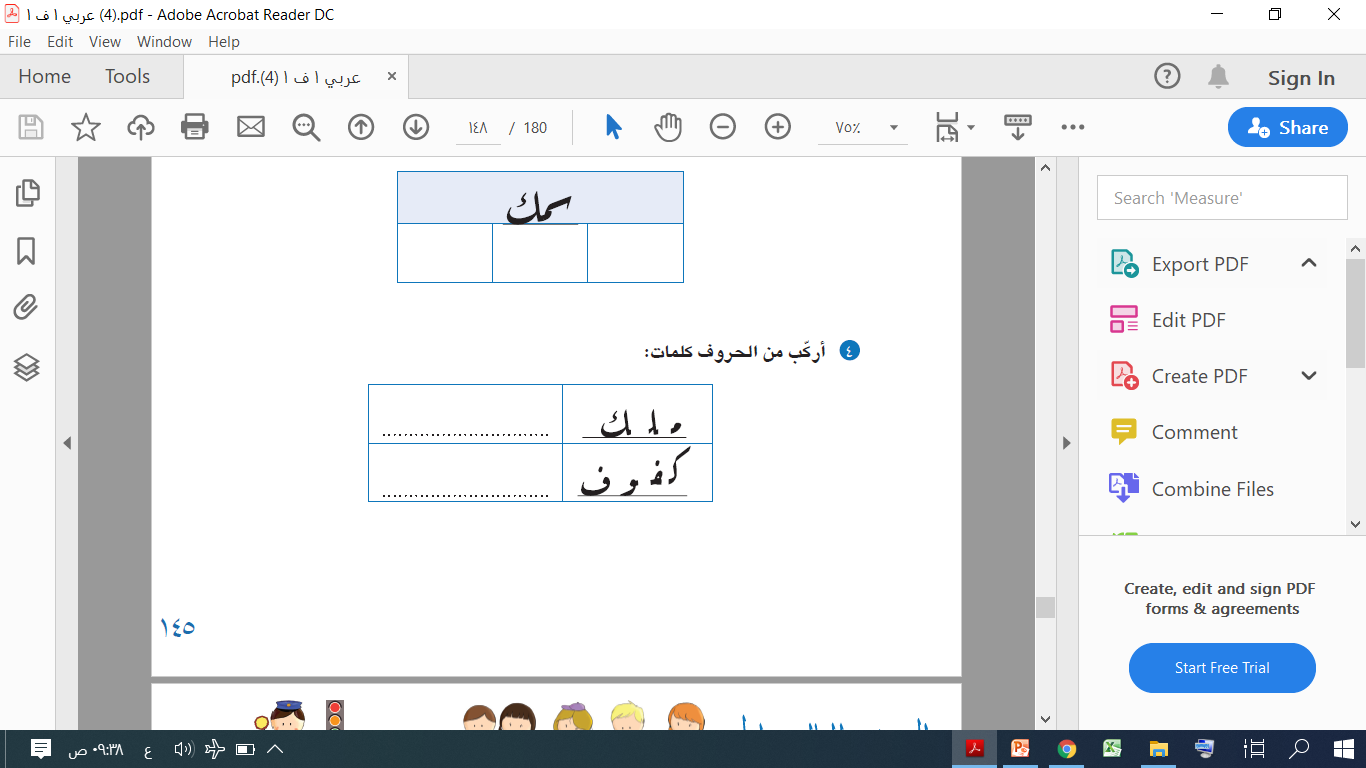 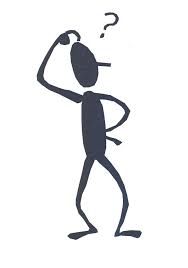 شكراً لحسن استماعكم
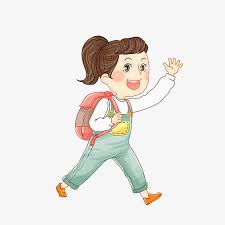 تصميم    ساري العم